TIẾNG VIỆT 4
Tập 1
Tuần 6
Bài đọc 4: 
Những chú bé giàu trí tưởng tượng
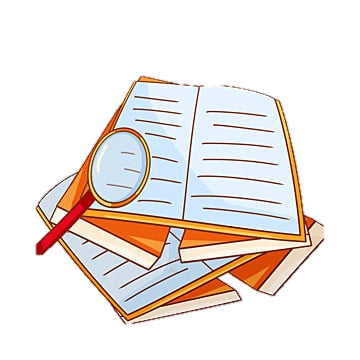 Ấn để đến trang sách
Em hãy luyện đọc thành tiếng câu chuyện Những chú bé giàu trí tưởng tượng
Giọng đọc toàn bài hào hứng, tha thiết
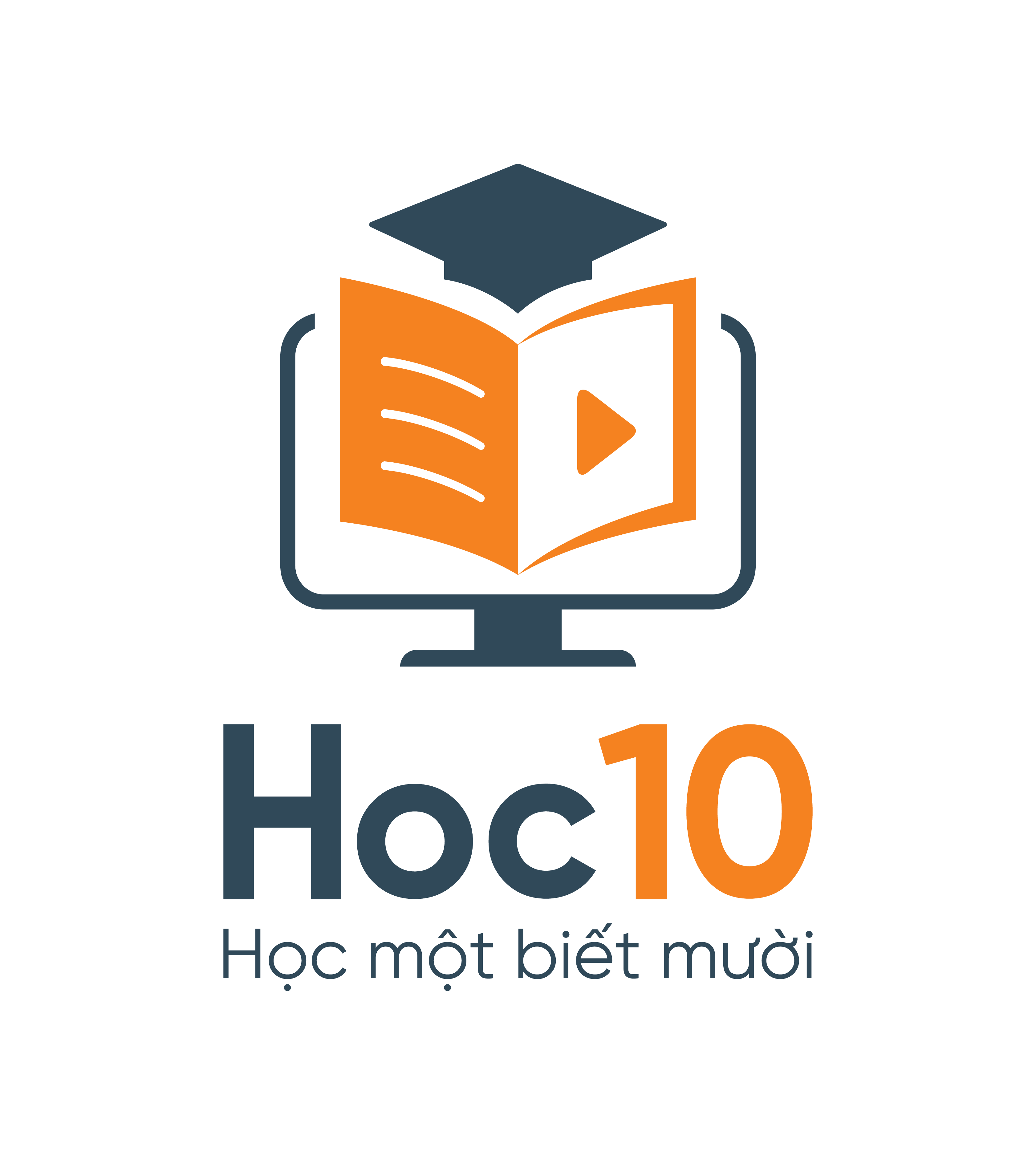 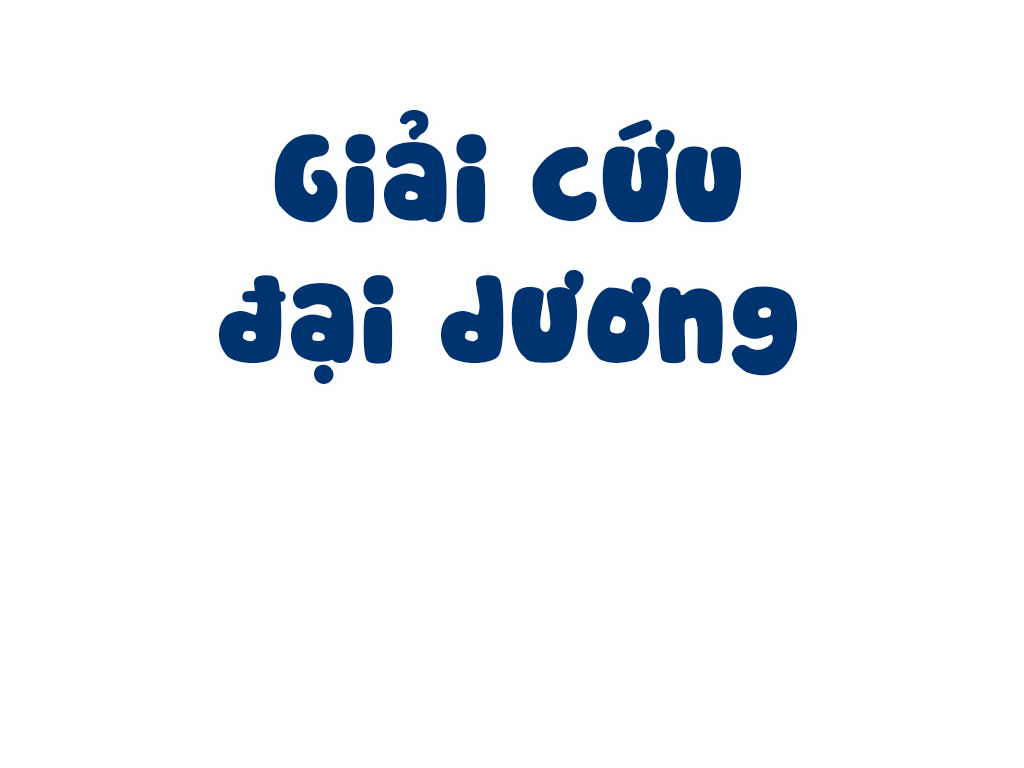 [Speaker Notes: Click vào màn hình để bắt đầu chơi]
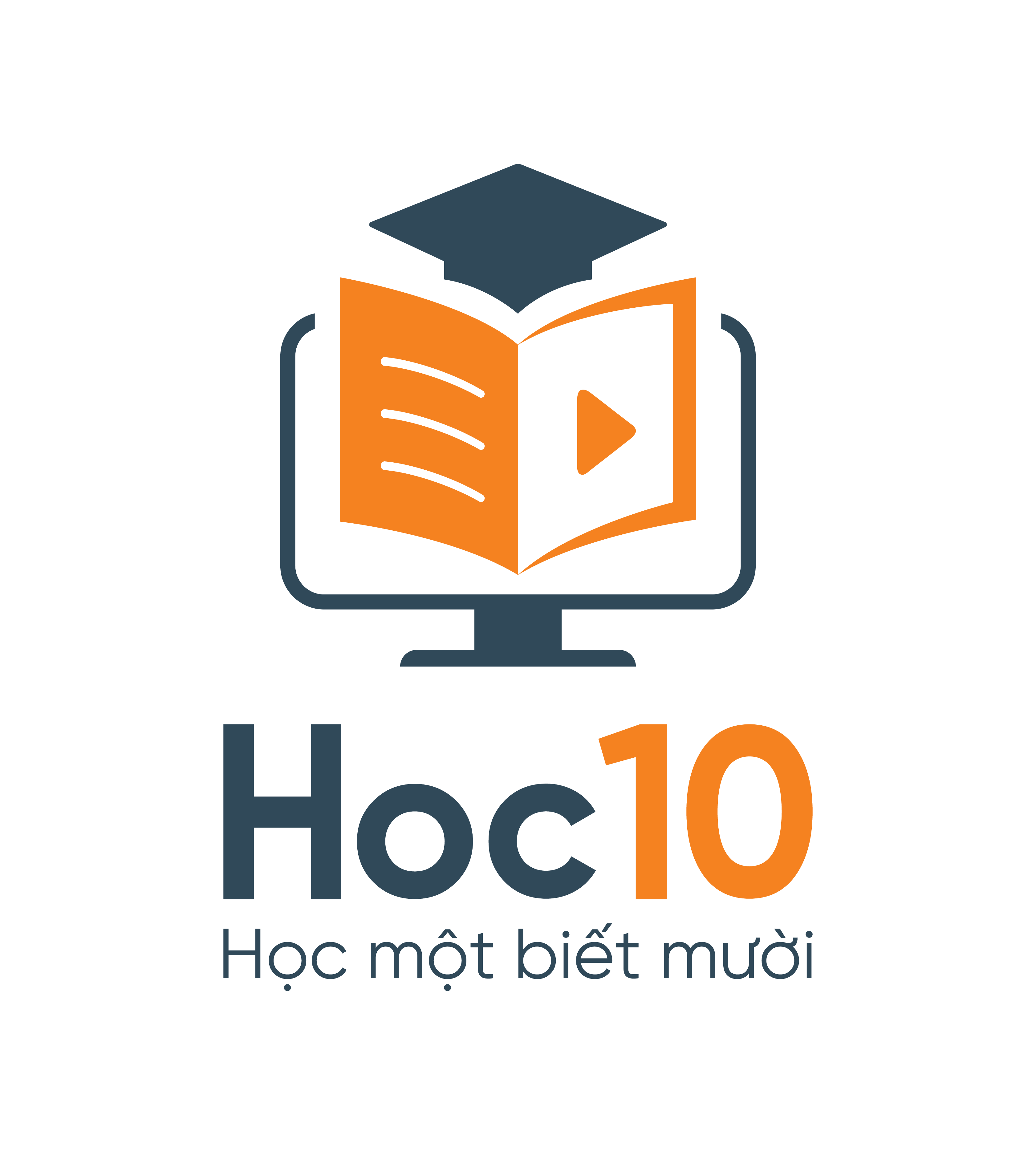 Tên phù thủy độc ác, nham hiểm đã bắt cóc hết sinh vật biển
Em hãy giải cứu các sinh vật biển nhé!
[Speaker Notes: Click vào màn hình để đọc câu chuyện và yêu cầu]
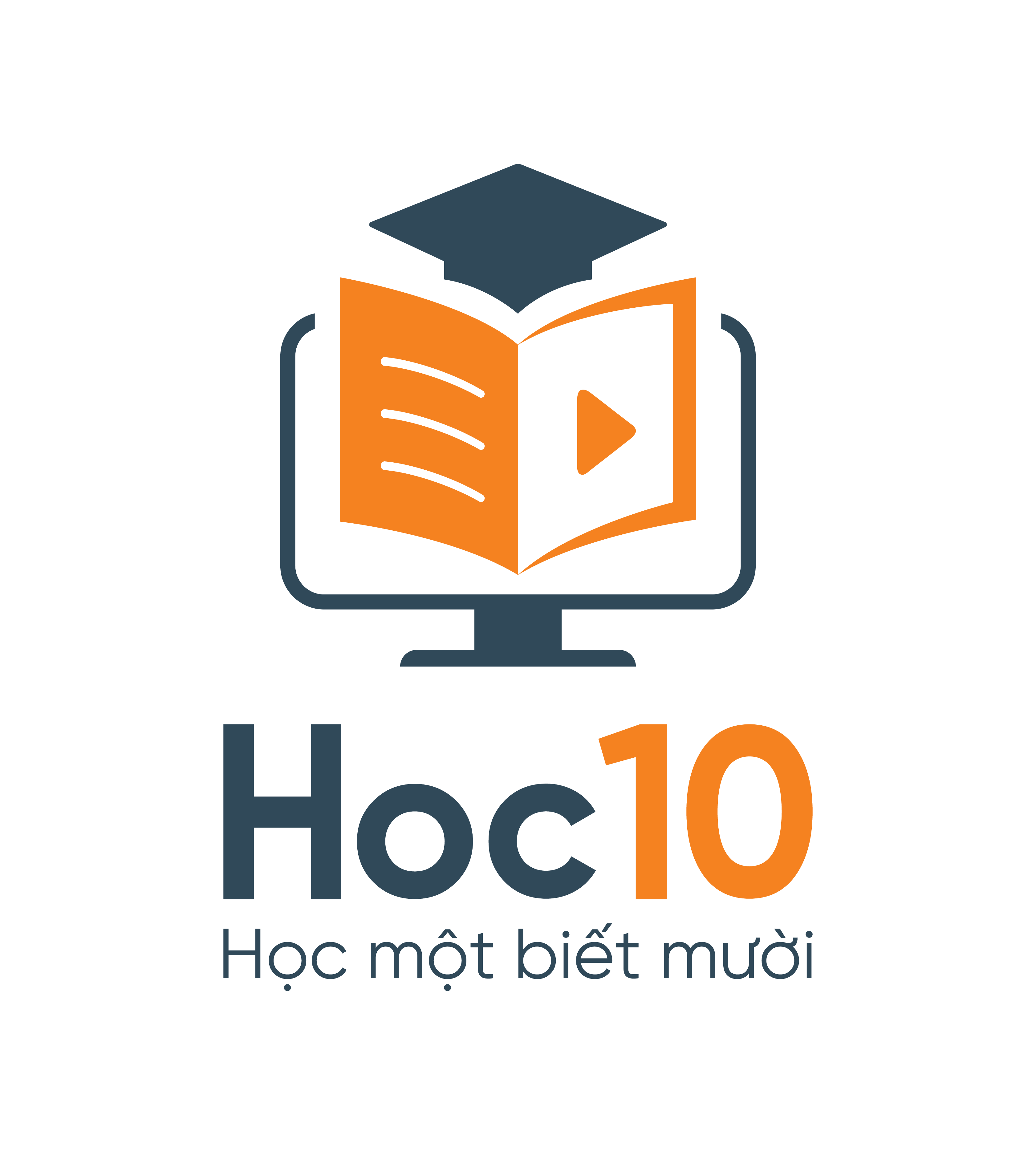 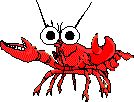 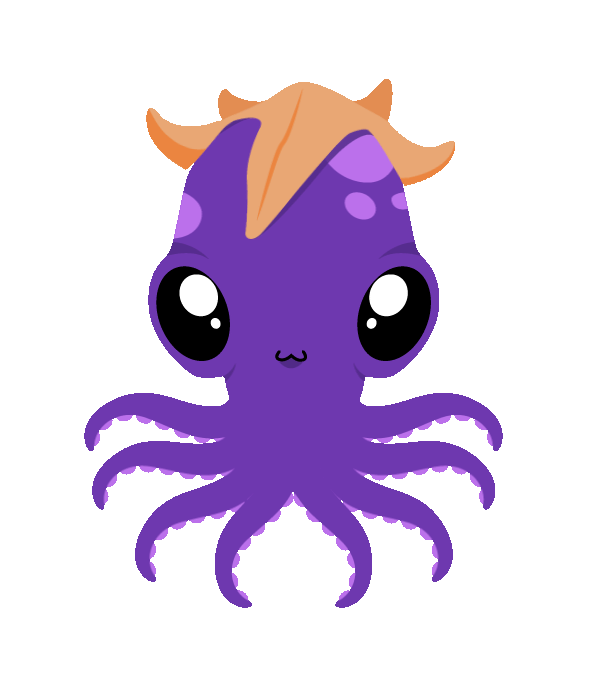 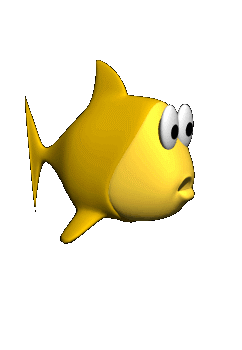 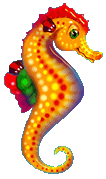 VỀ NHÀ THÔI
[Speaker Notes: Click vào từng chú cá để chuyển đến câu hỏi
Click về nhà thôi để hoàn thành game]
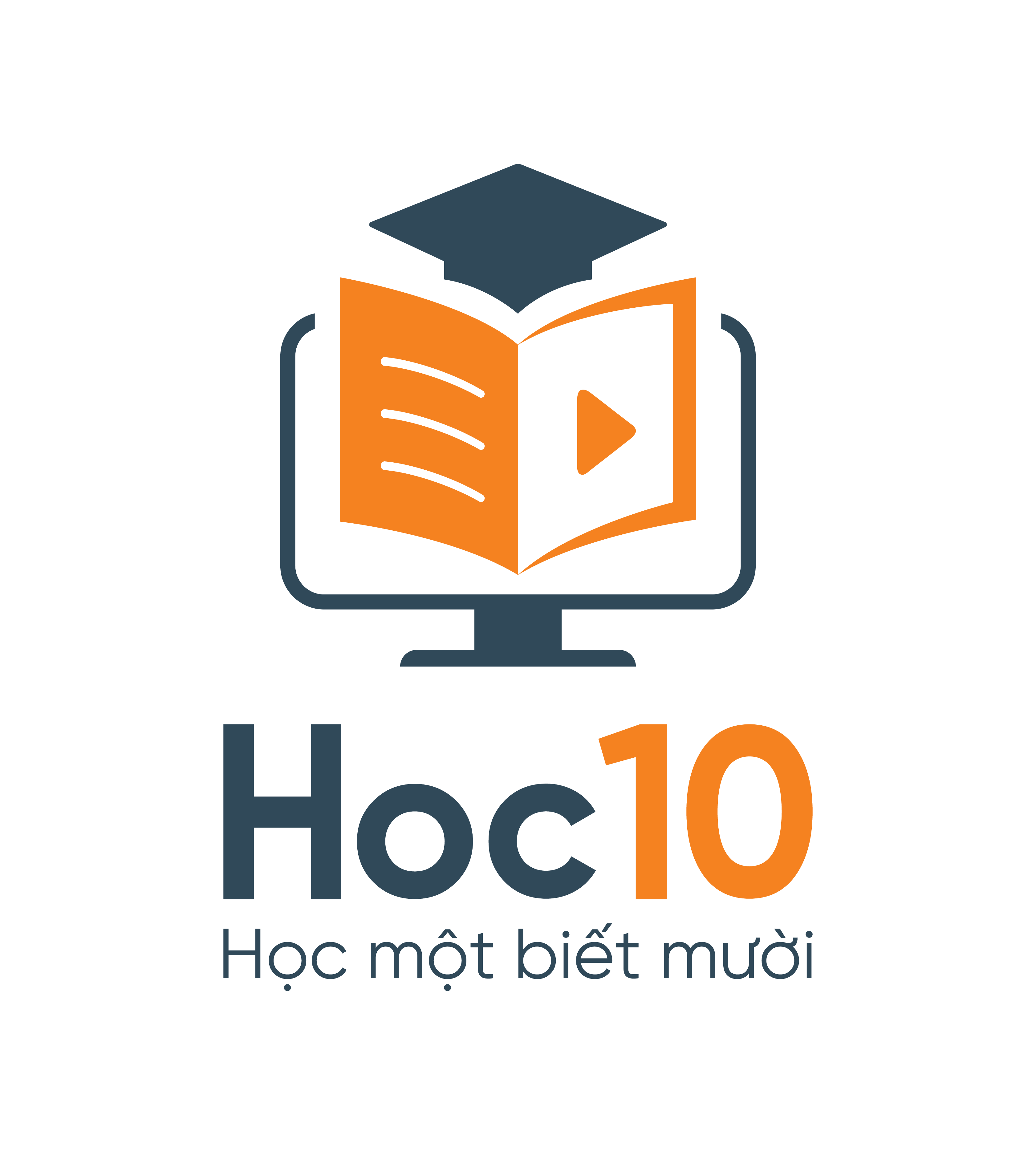 Câu 1. Những câu chuyện của Mi-sa và Xa-sa có gì thú vị?
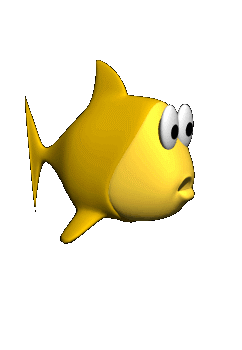 Đó là những câu chuyện tưởng tượng vui vẻ, dễ thương, mới nghe vô lí nhưng thực ra có lí.
[Speaker Notes: Click 1 lần vào màn hình để hiện đáp ánClick vào sinh vật biển để chuyển về slide dung câu hỏi]
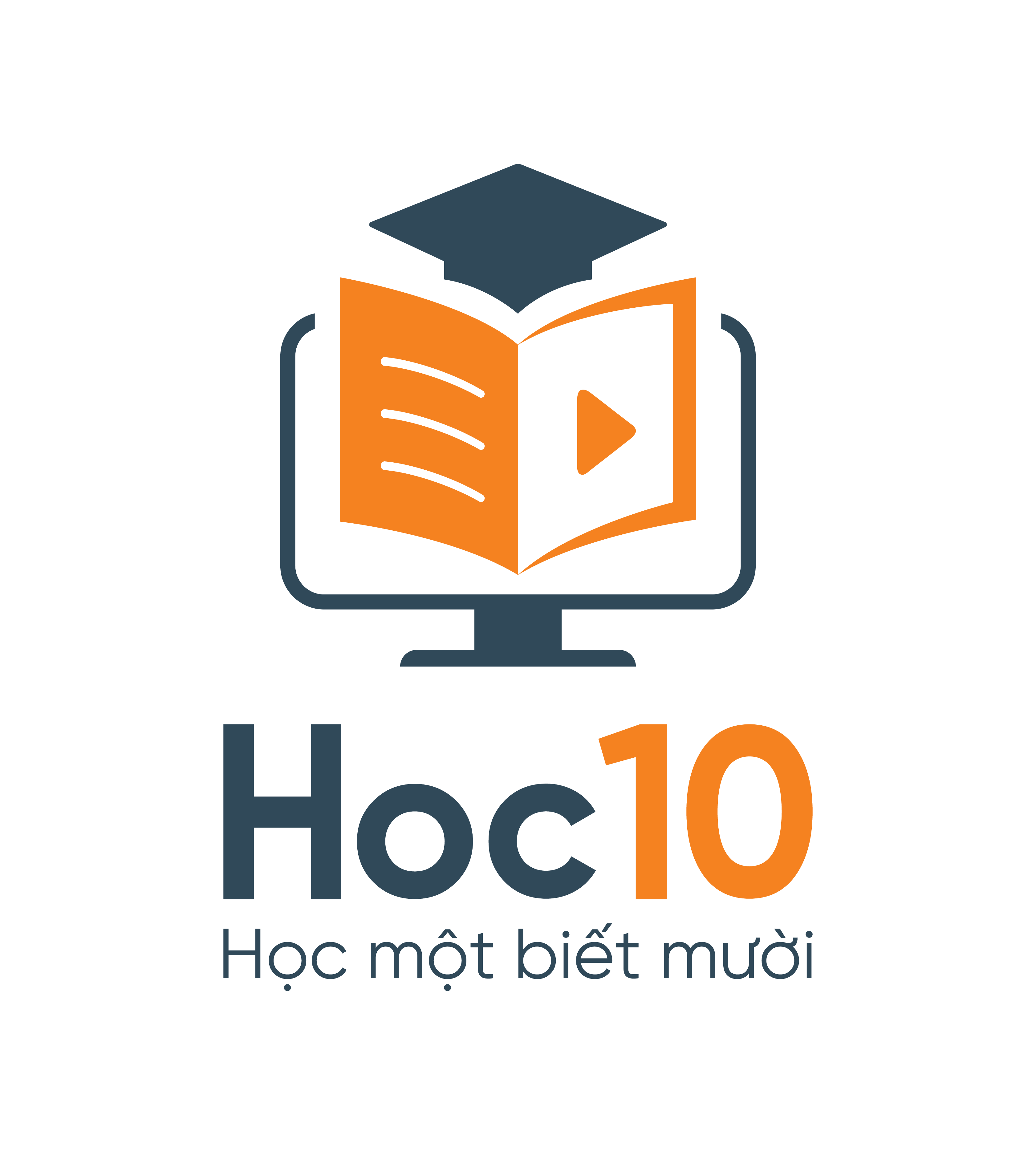 Câu 2. Vì sao Mi-sa và Xa-sa bỏ về, không muốn ngồi cùng l-go?
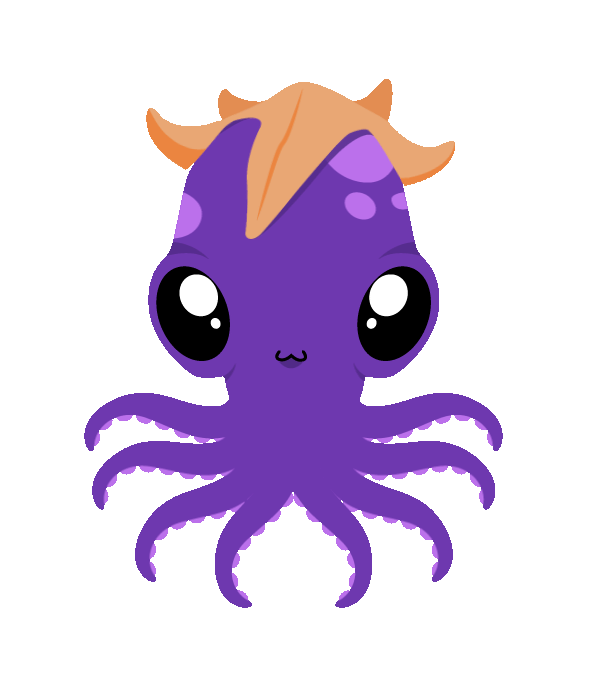 Mi-sa và Xa-sa thấy nói chuyện với I-go không hợp.
Mi-sa và Xa-sa cho rằng họ chỉ tưởng tượng cho vui, không lừa dối ai.
I-go lại coi thường những câu chuyện của Mi-sa và Xa-sa, cho rằng hai bạn khoác lác.
[Speaker Notes: Click 1 lần vào màn hình để hiện đáp ánClick vào sinh vật biển để chuyển về slide dung câu hỏi]
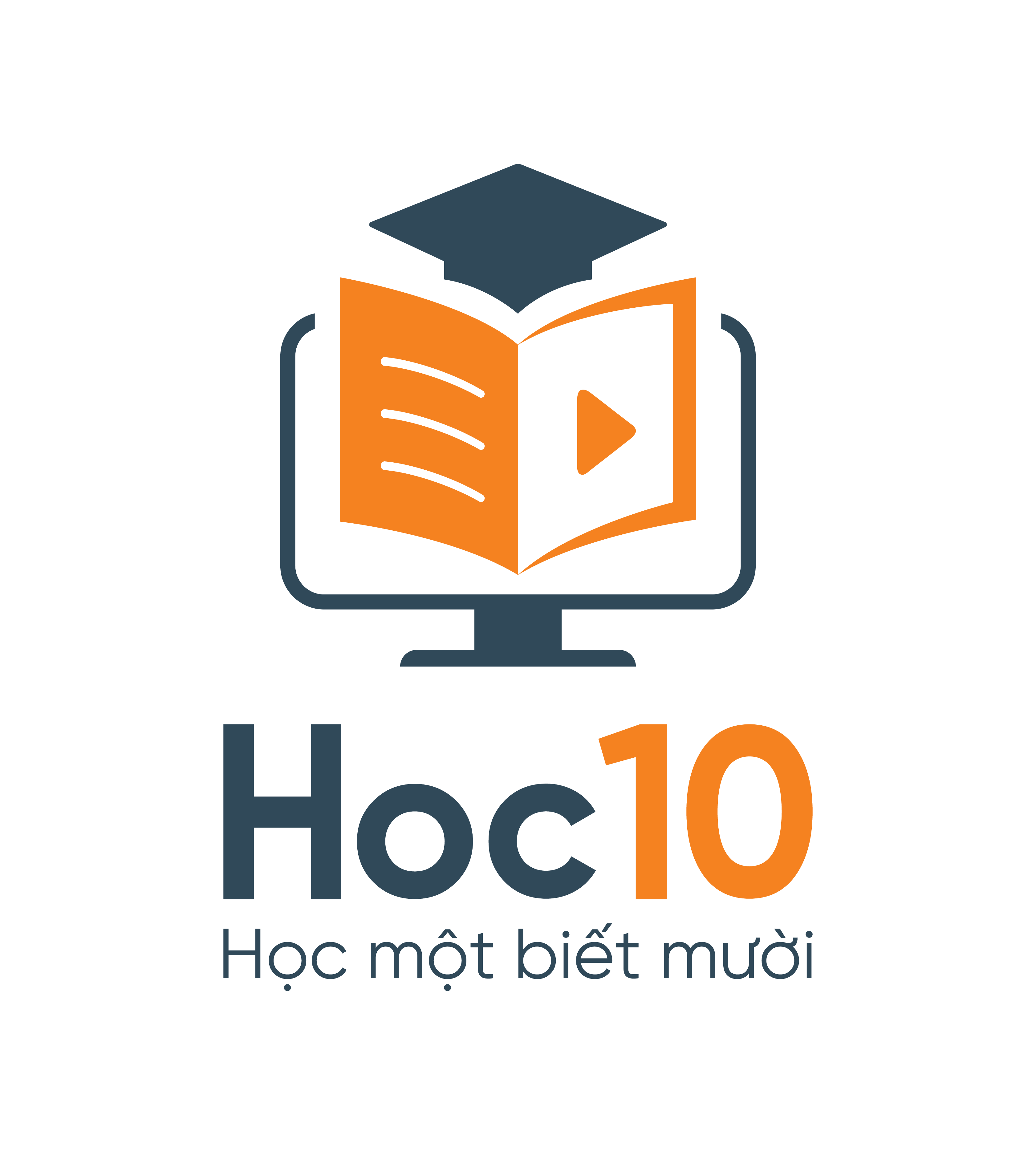 Câu 3. Việc l-go làm có gì khác với trò chơi tán dóc của Mi-sa và Xa-sa?
Những câu chuyện của Mi-sa và Xa-sa là chuyện tưởng tượng cho vui, vô hại; còn việc I-go làm là nói dối, đổ lỗi cho người khác.
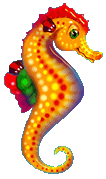 [Speaker Notes: Click 1 lần vào màn hình để hiện đáp ánClick vào sinh vật biển để chuyển về slide dung câu hỏi]
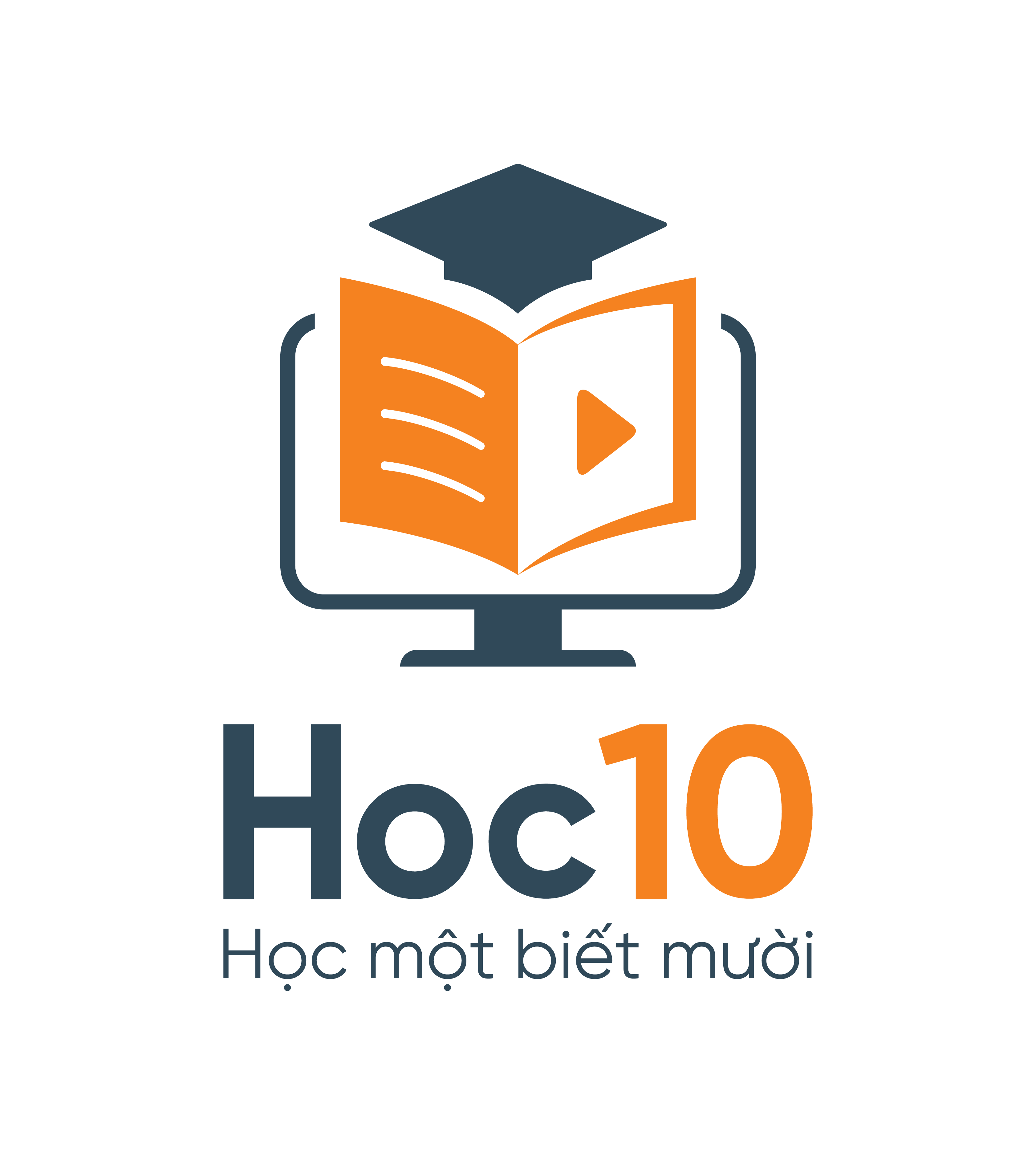 Câu 4. Theo em, tính cách của Mi-sa và Xa-sa có gì đáng yêu?
Hai cậu bé rất vui tính, rất trung thực và tốt bụng, biết quan tâm, chia sẻ với người khác.
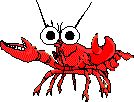 [Speaker Notes: Click 1 lần vào màn hình để hiện đáp ánClick vào sinh vật biển để chuyển về slide dung câu hỏi]
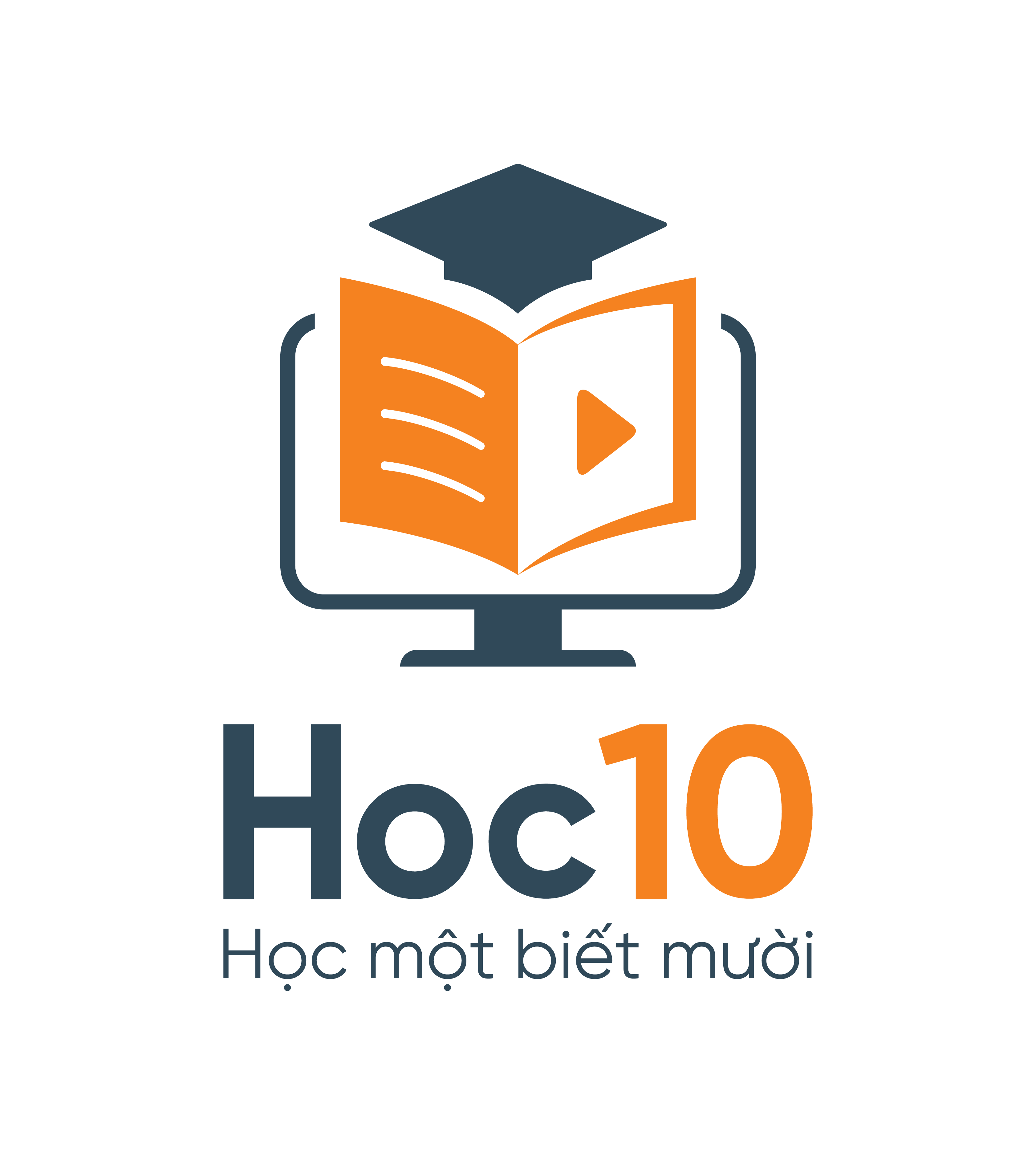 Cảm ơn bạn vì đã giúp chúng mình! Tặng bạn viên ngọc trai tuyệt đẹp này.
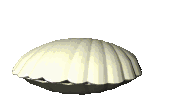 [Speaker Notes: Click vào ngôi nhà để tiếp tục bài học]
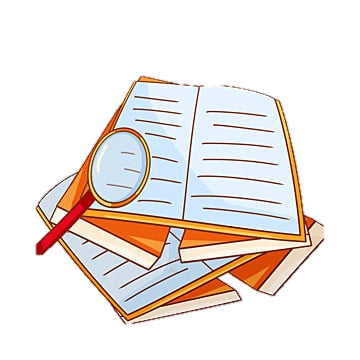 Ấn để đến trang sách
Đọc diễn cảm bài đọc 
“Những cậu bé giàu trí tưởng tượng”
Chú ý cách nghỉ hơi của các câu dài, nhấn mạnh những từ ngữ quan trọng: 
Tớ bay ban đêm / nên không thấy gì. // Bay mãi... / bay mãi... / rồi rơi huỵch xuống đất. 
Nhưng chúng tớ / có lừa dối ai đâu! // Chỉ tưởng tượng thôi, / như kể chuyện cổ tích ấy mà.